Pitfalls of Copyright Laws
for Churches
John L. Kachelman III
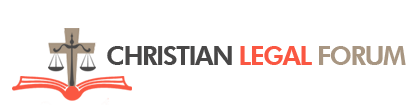 www.christianlegalforum.org
EMAIL | jlkiii@hotmail.com
PHONE | (334) 868-1900
Overview of Copyright Law
Copyright is generally “the exclusive right to reproduce, publish, sell, or distribute the matter and form of something (such as a literary, musical, or artistic work)”
Copyright Act of 1976 was passed to protect the property interests of authors and artists and their works
Various remedies or punishments for violations; depends on degree of infringement
Christians should follow the laws of the land (Rom. 13:1-7)
[Speaker Notes: "Willful" infringement of these rules concerning public performances for commercial or financial gain is a federal crime carrying a maximum sentence of up to five years in jail and/or a $250,000 fine. Even inadvertent infringement is subject to substantial civil damages.]
The Religious Services Exception
17 U.S.C.A. § 110(3)
[T]he following are not infringements of copyright … (3) performance of a non­dramatic literary or musical work or of a dramatico­musical work of a religious nature or display of a work, in the course of services at a place of worship or other religious assembly” shall not constitute infringement of copyright.”
- “Religious Service Exemption”17 U.S.C. 110(3)
Understanding the Religious Service Exception
NOT a blanket exception for churches
Types of copyrights exempted: musical works (music and lyrics) and non-dramatic literary works (poems, prose, books, periodicals, etc.)
Exclusive rights exempted: only “public performance” and “public display”
Location/Setting exempted: “during the course of services at a place of worship or other religious assembly”
“Fair Use” of Copyrighted Works
17 U.S.C. § 107
“Fair Use” or Unfair Use?
Fair use is a legal doctrine that allows the unlicensed use of copyrighted works in certain circumstances
Certain uses allowed: criticism, comment, new reporting, teaching, scholarship and research
4 Factors considered:
Purpose and character of use
Nature of copyrighted work
Amount/portion used
Effect of use on potential market/value of work
[Speaker Notes: Fair use is a legal doctrine that promotes freedom of expression by permitting the unlicensed use of copyright-protected works in certain circumstances. Section 107 of the Copyright Act provides the statutory framework for determining whether something is a fair use and identifies certain types of uses—such as criticism, comment, news reporting, teaching, scholarship, and research—as examples of activities that may qualify as fair use.  Section 107 calls for consideration of the following four factors in evaluating a question of fair use:

Purpose and character of the use, including whether the use is of a commercial nature or is for nonprofit educational purposes:  Courts look at how the party claiming fair use is using the copyrighted work, and are more likely to find that nonprofit educational and noncommercial uses are fair.  This does not mean, however, that all nonprofit education and noncommercial uses are fair and all commercial uses are not fair; instead, courts will balance the purpose and character of the use against the other factors below.  Additionally, “transformative” uses are more likely to be considered fair.  Transformative uses are those that add something new, with a further purpose or different character, and do not substitute for the original use of the work.

Nature of the copyrighted work:  This factor analyzes the degree to which the work that was used relates to copyright’s purpose of encouraging creative expression. Thus, using a more creative or imaginative work (such as a novel, movie, or song) is less likely to support a claim of a fair use than using a factual work (such as a technical article or news item). In addition, use of an unpublished work is less likely to be considered fair.

Amount and substantiality of the portion used in relation to the copyrighted work as a whole:  Under this factor, courts look at both the quantity and quality of the copyrighted material that was used. If the use includes a large portion of the copyrighted work, fair use is less likely to be found; if the use employs only a small amount of copyrighted material, fair use is more likely. That said, some courts have found use of an entire work to be fair under certain circumstances. And in other contexts, using even a small amount of a copyrighted work was determined not to be fair because the selection was an important part—or the “heart”—of the work.

Effect of the use upon the potential market for or value of the copyrighted work:  Here, courts review whether, and to what extent, the unlicensed use harms the existing or future market for the copyright owner’s original work. In assessing this factor, courts consider whether the use is hurting the current market for the original work (for example, by displacing sales of the original) and/or whether the use could cause substantial harm if it were to become widespread.

In addition to the above, other factors may also be considered by a court in weighing a fair use question, depending upon the circumstances. Courts evaluate fair use claims on a case-by-case basis, and the outcome of any given case depends on a fact-specific inquiry. This means that there is no formula to ensure that a predetermined percentage or amount of a work—or specific number of words, lines, pages, copies—may be used without permission.  

(https://www.copyright.gov/fair-use/more-info.html)]
Common Pitfalls
Ways Christians Fall Into Infringement

Illegally Copying/Distributing Copyrighted Works

Using Copyrighted Images Without Permission

Showing Copyrighted Videos Without License

Live-streaming Entire Services
Solutions – CCLI
Christian Copyright Licensing International (http://www.ccli.com)
Covers the following activities:
Storing lyrics (on computer for visual projection)
Printing songs (in bulletins, programs or for congregational singing)
Recording services
Projecting lyrics
Translating songs to other languages
Streaming license can be included!
Alternate option:  Christian Copyright Solutions (www.christiancopyrightsolutions.com)
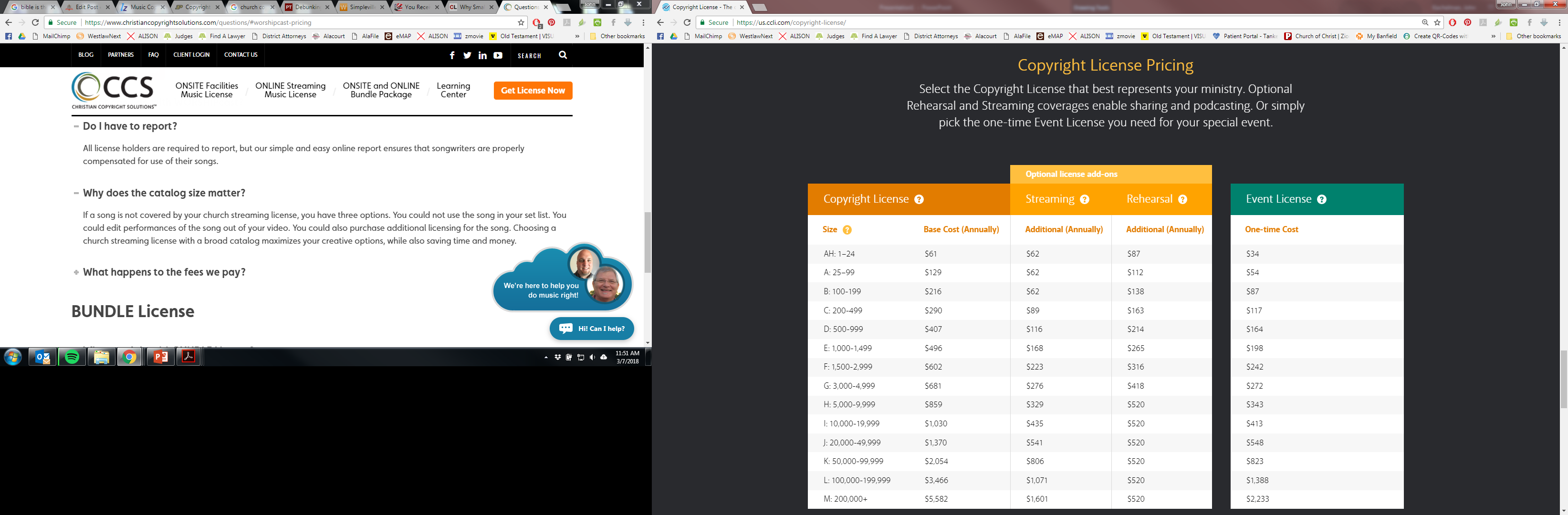 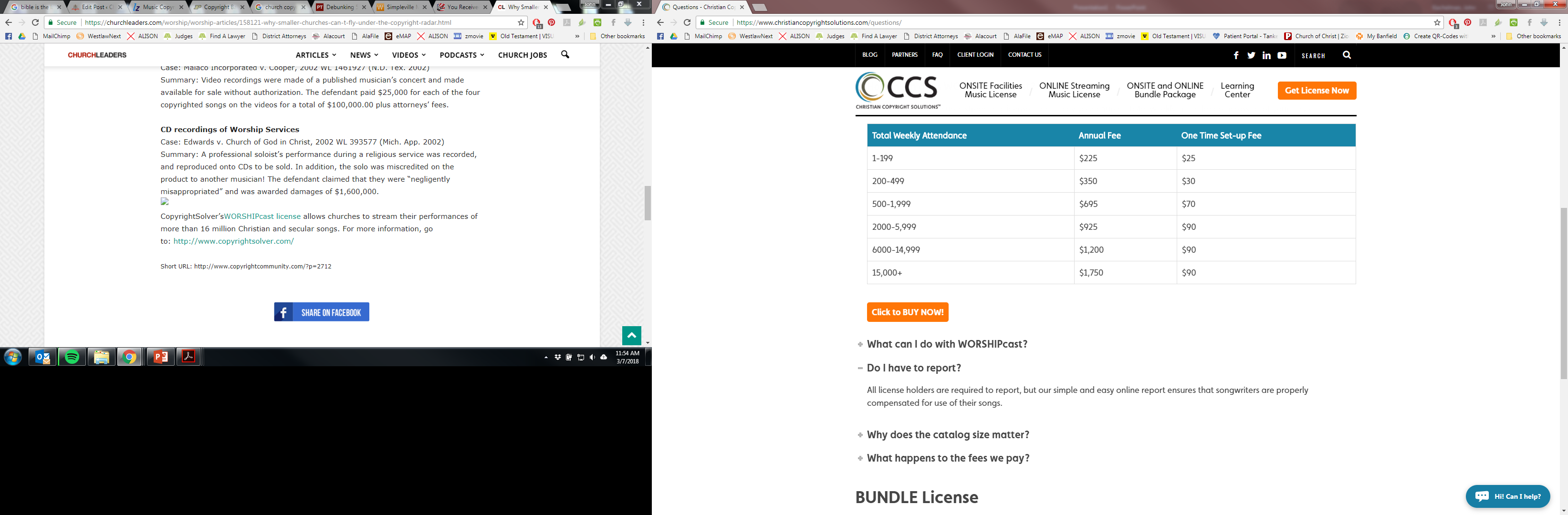 Solutions – CVLI
Christian Video Licensing International (http://www.cvli.com)
Covers the following activities:
Showing video clips
Movie nights
Note: sister company to CCLI
Alternate options: 
Swank Motion Pictures (www.swank.com)
Criterion Pictures (www.criterionpicusa.com)
Solutions – Photos/Images
Free websites:
www.stockfreeimages.com
www.pexels.com
www.pixabay.com
Pay websites:
www.istockphoto.com
www.shutterstock.com
http://stock.adobe.com